Møte 8 – Skam og selvidentitet, selvfølelse
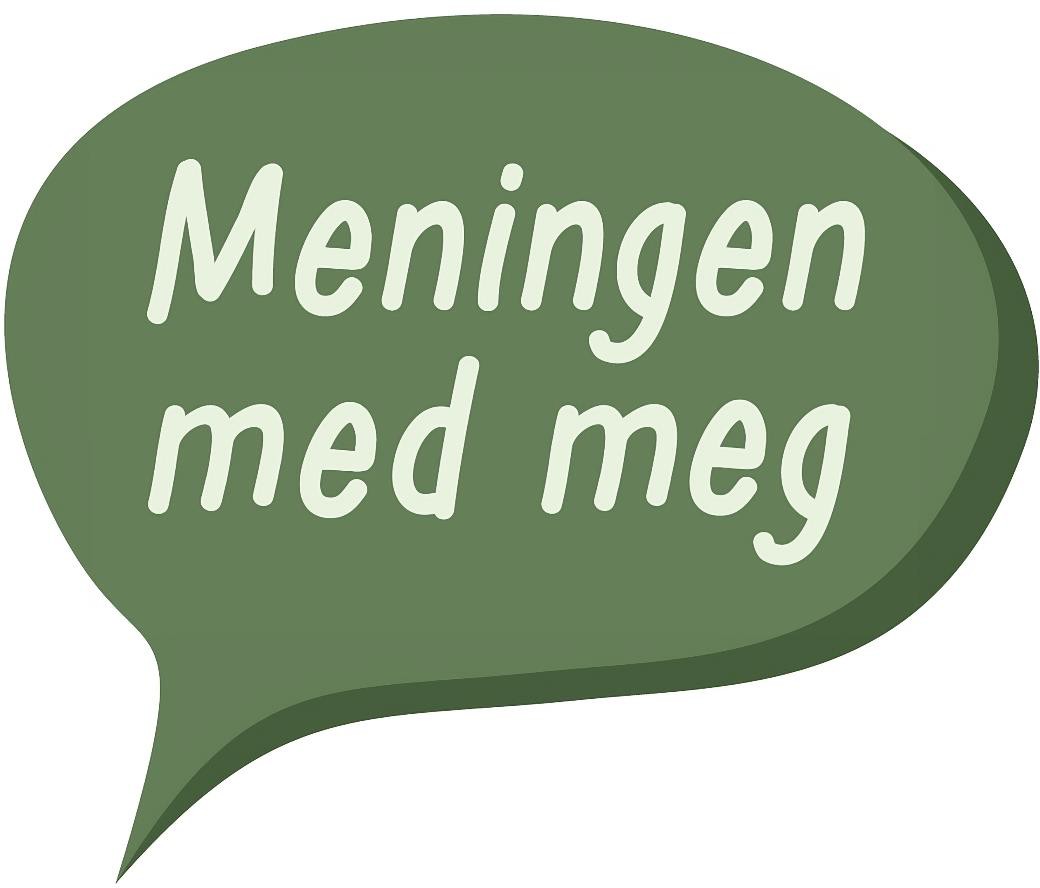 Hvordan har du det akkurat nå?
•
•
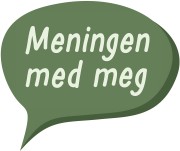 Tilbakeblikk
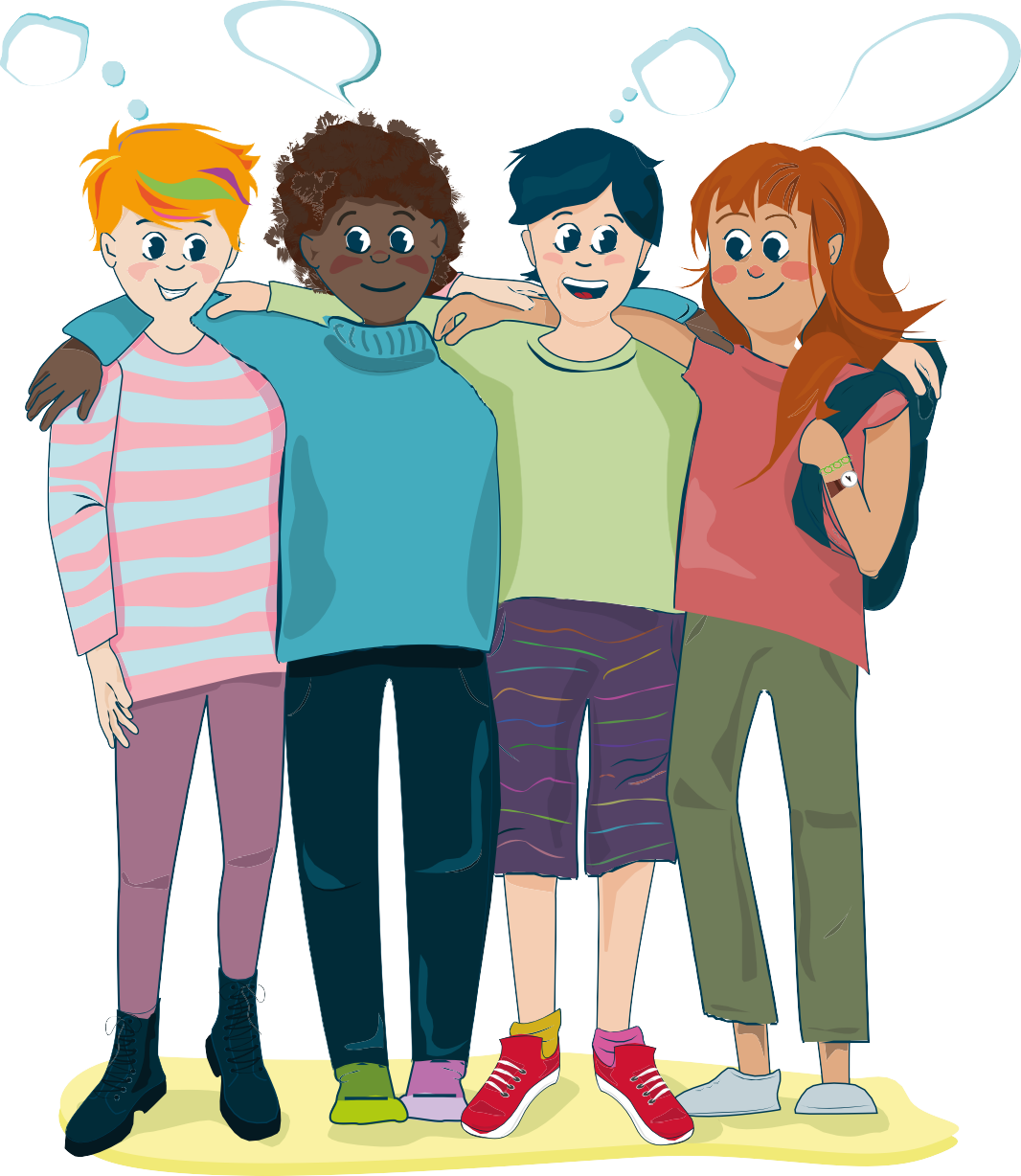 Hvilke tanker eller følelser hadde du etter det siste møtet?
Har du prøvd noe av det vi gikk gjennom?
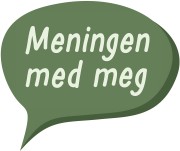 Skam
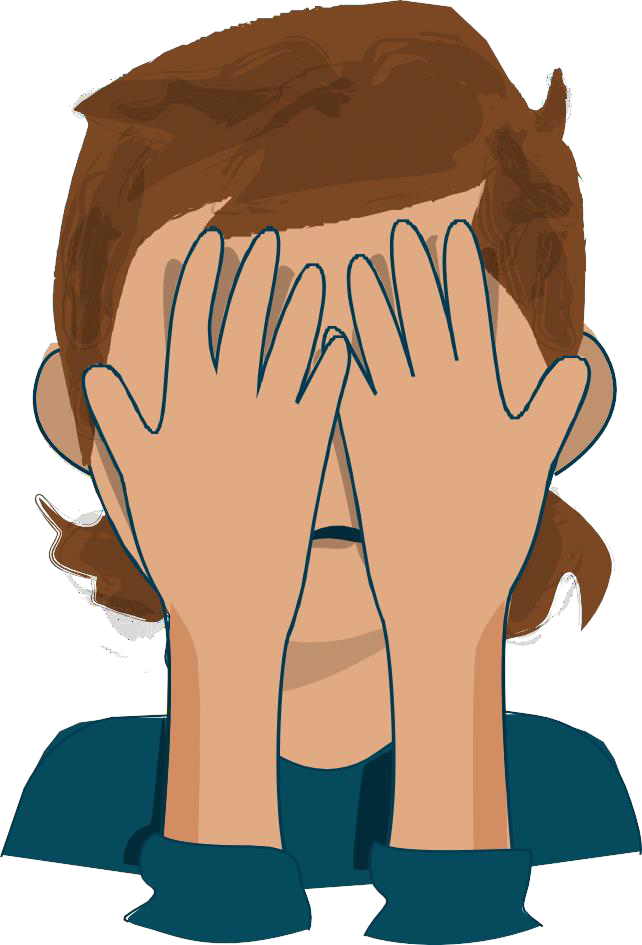 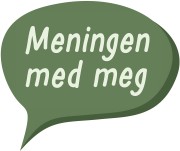 Hva er skam?
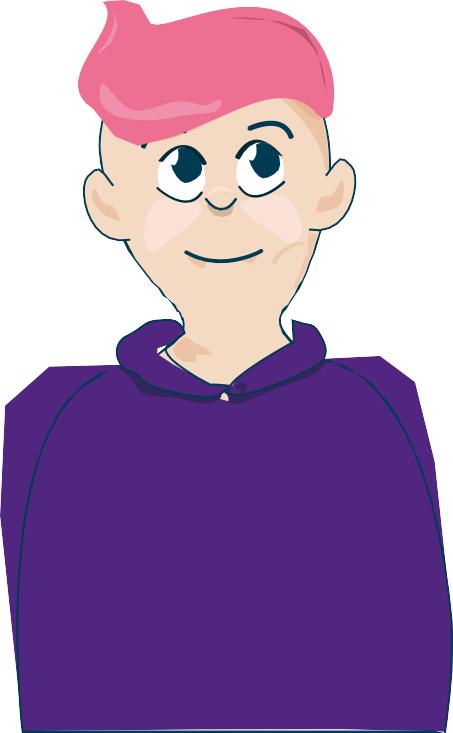 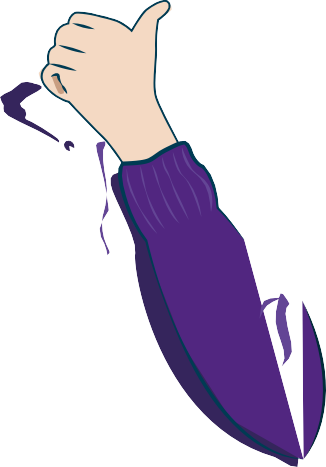 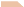 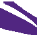 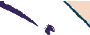 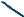 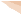 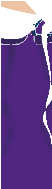 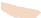 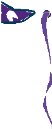 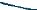 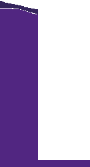 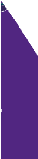 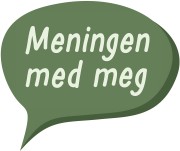 Hva får deg til å føle på skam?
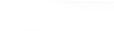 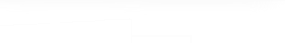 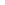 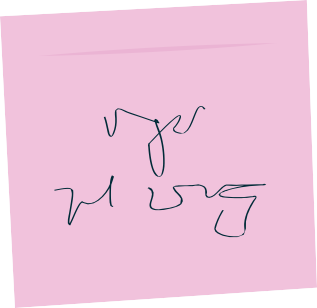 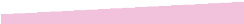 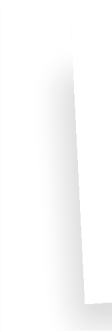 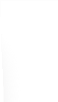 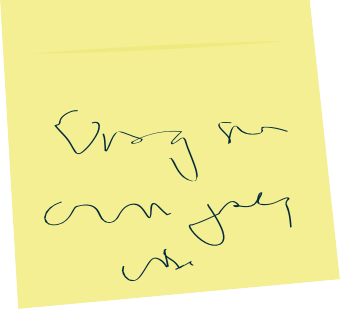 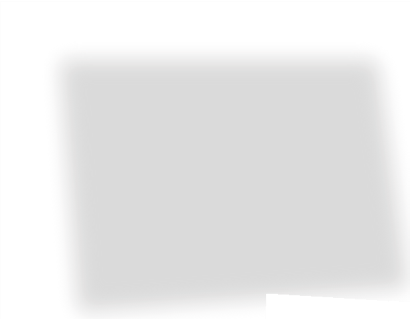 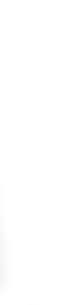 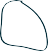 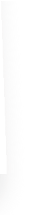 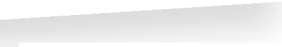 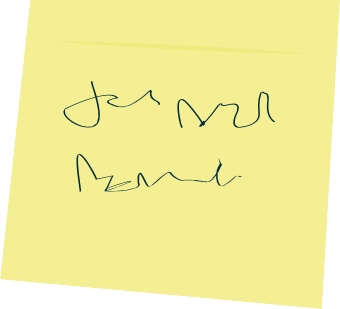 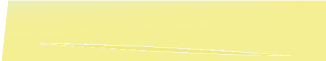 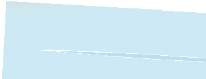 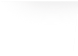 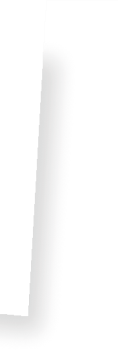 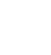 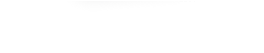 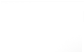 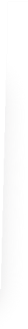 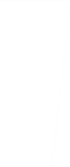 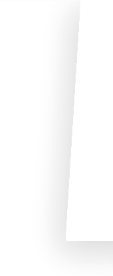 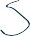 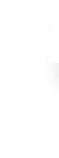 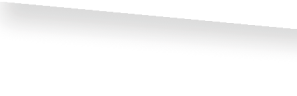 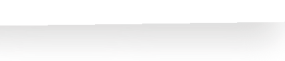 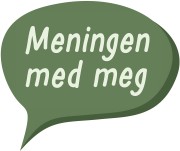 Følelser
– kommer og går, og smitter over til andre
Uttrykk i kroppen
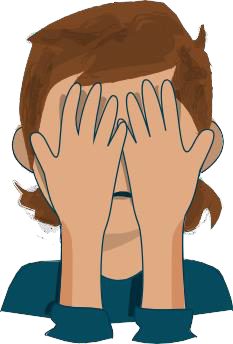 Føles i min kropp
Føles i kroppen hos andre
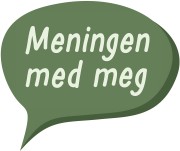 Dagens følelse
– tenk etter og utforsk sammen
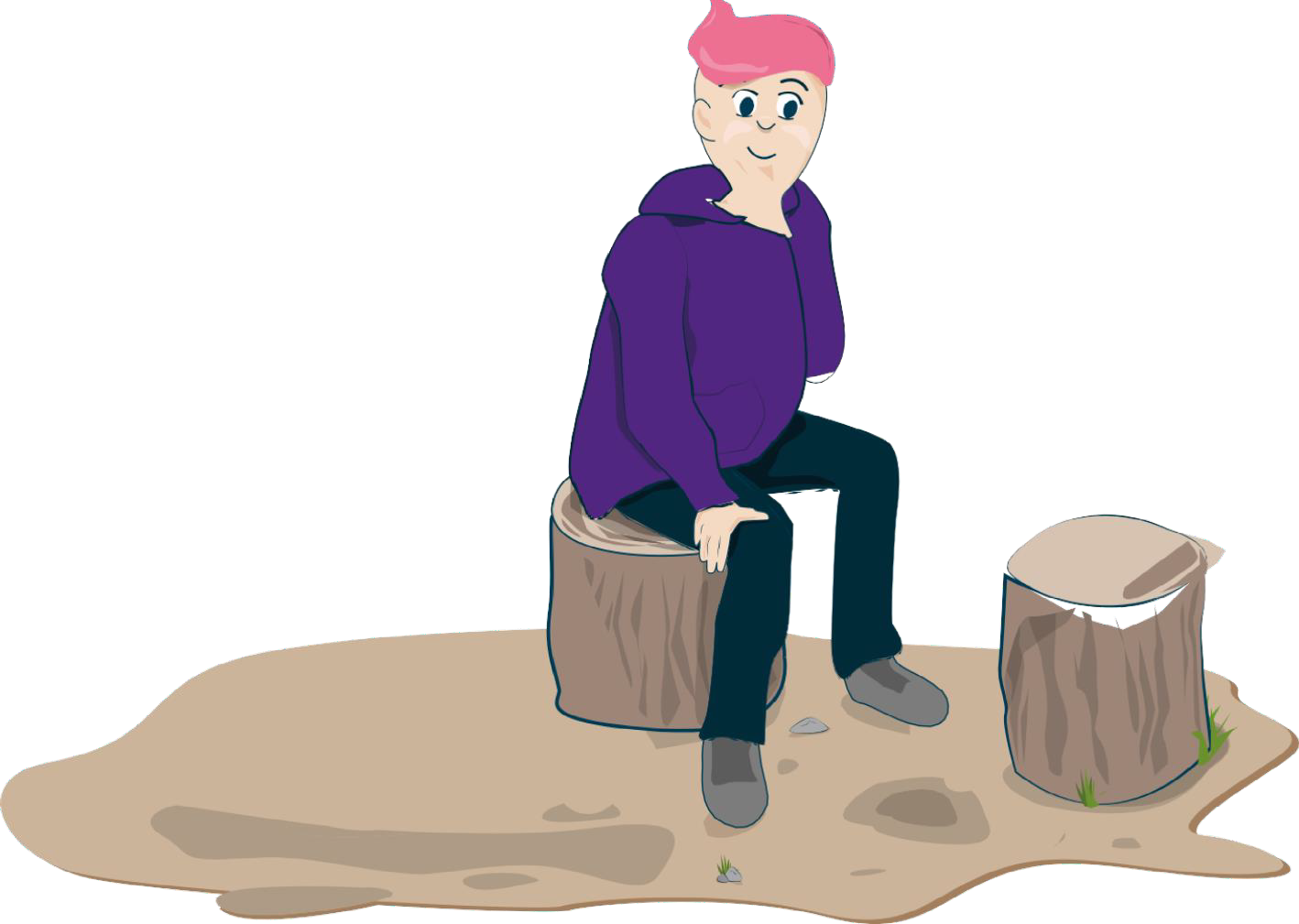 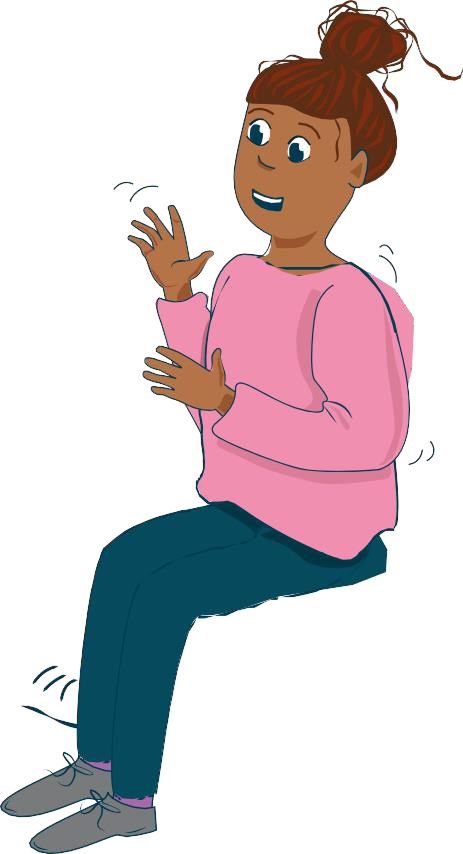 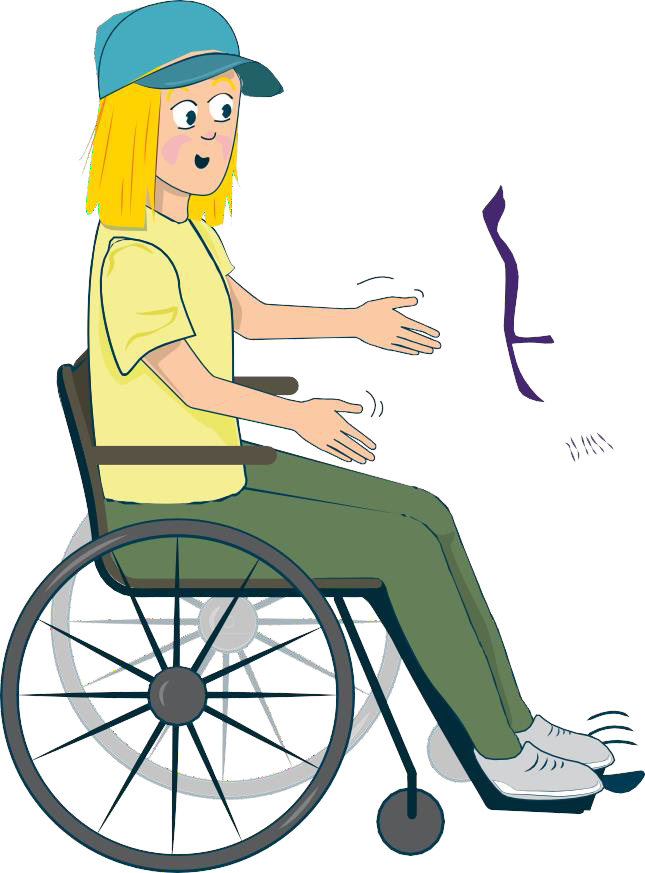 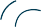 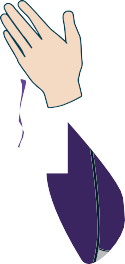 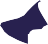 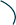 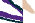 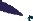 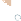 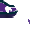 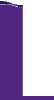 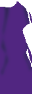 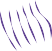 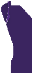 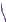 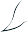 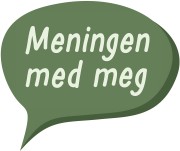 Hvordan skam oppstår
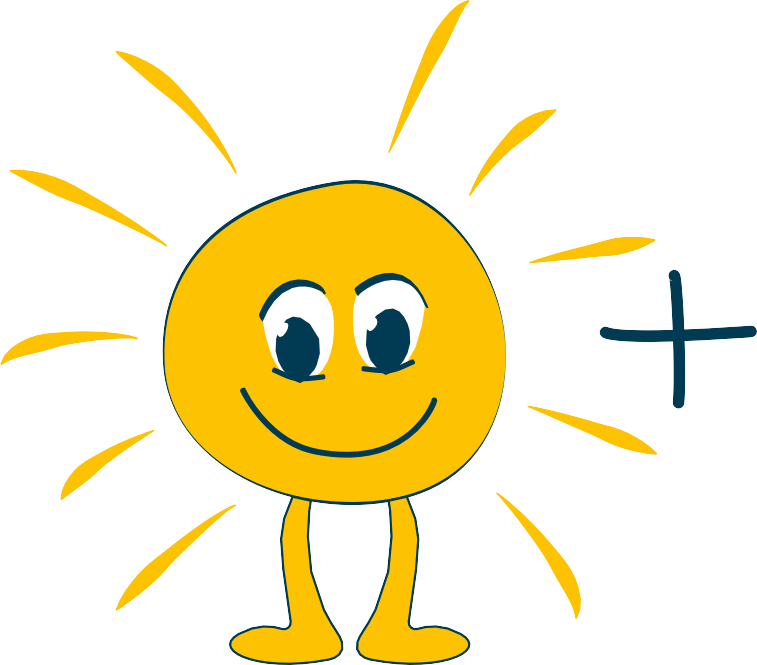 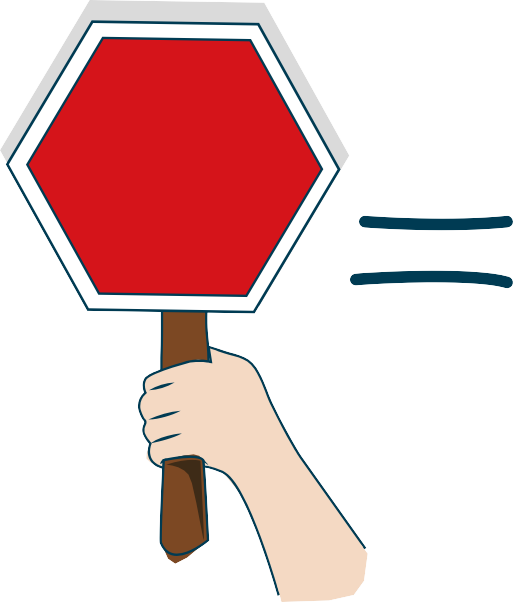 STOP
SKAM
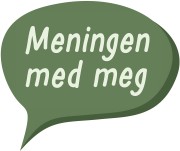 Fysisk aktivitet
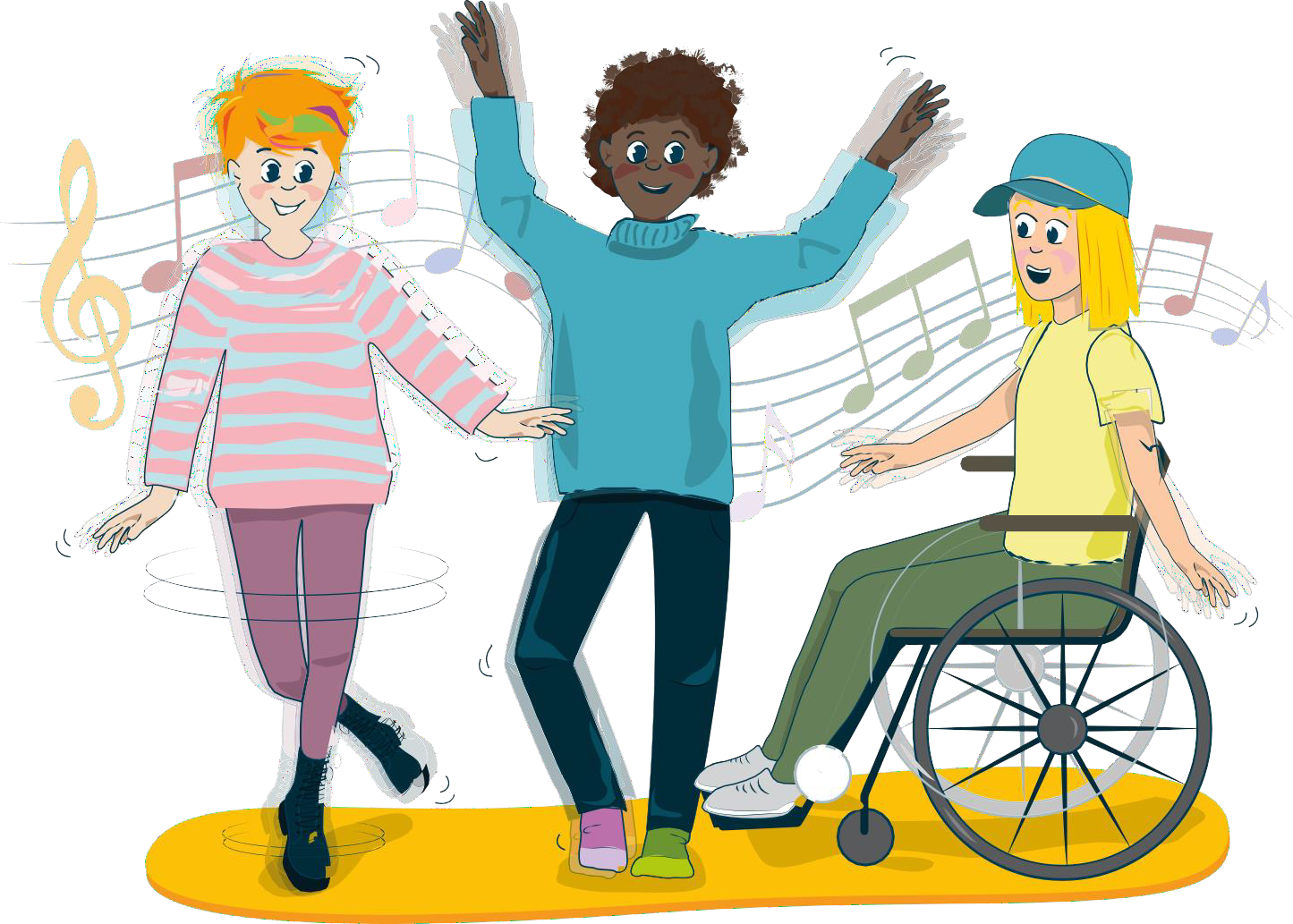 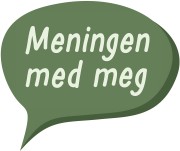 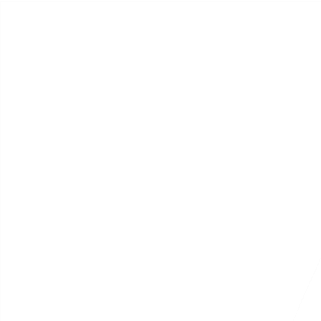 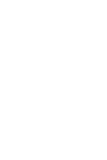 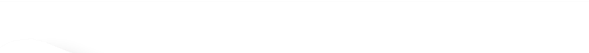 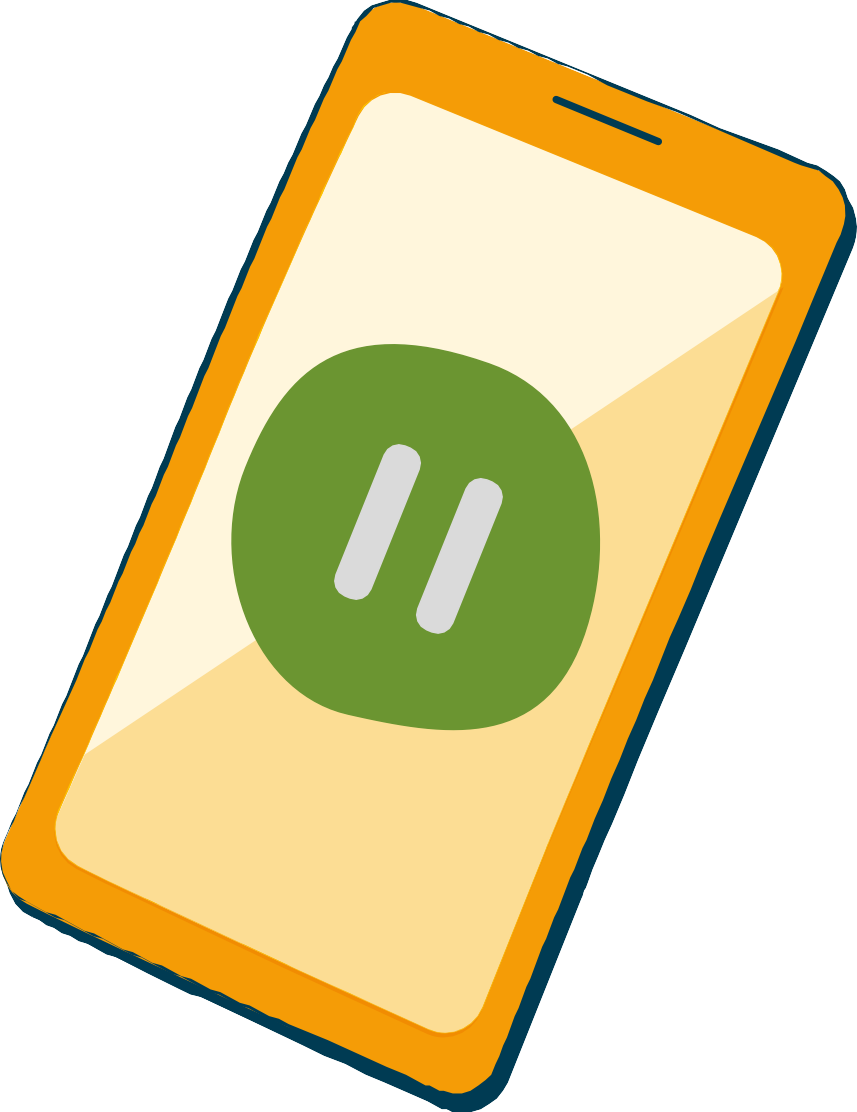 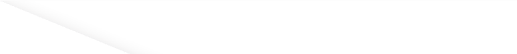 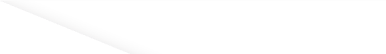 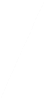 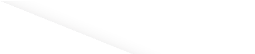 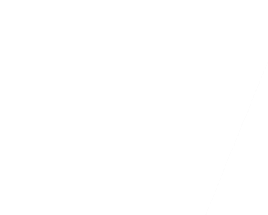 Pause
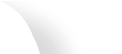 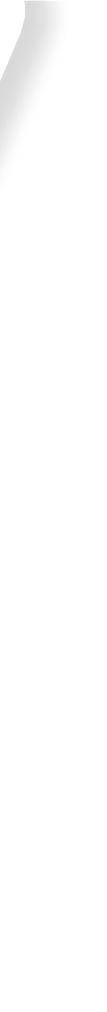 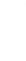 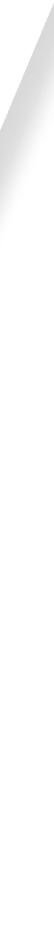 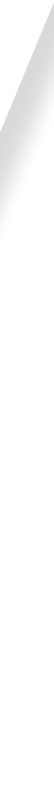 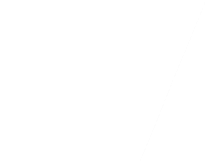 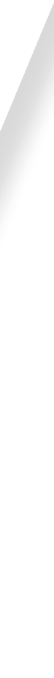 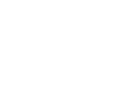 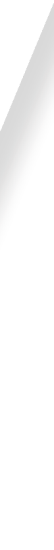 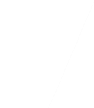 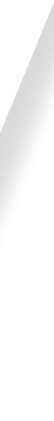 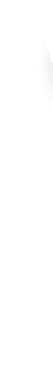 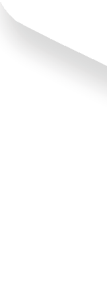 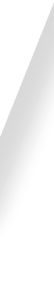 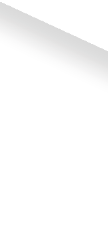 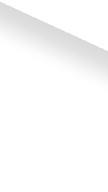 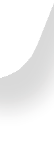 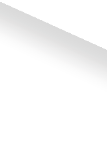 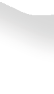 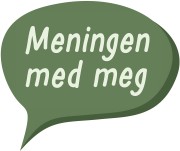 Samling
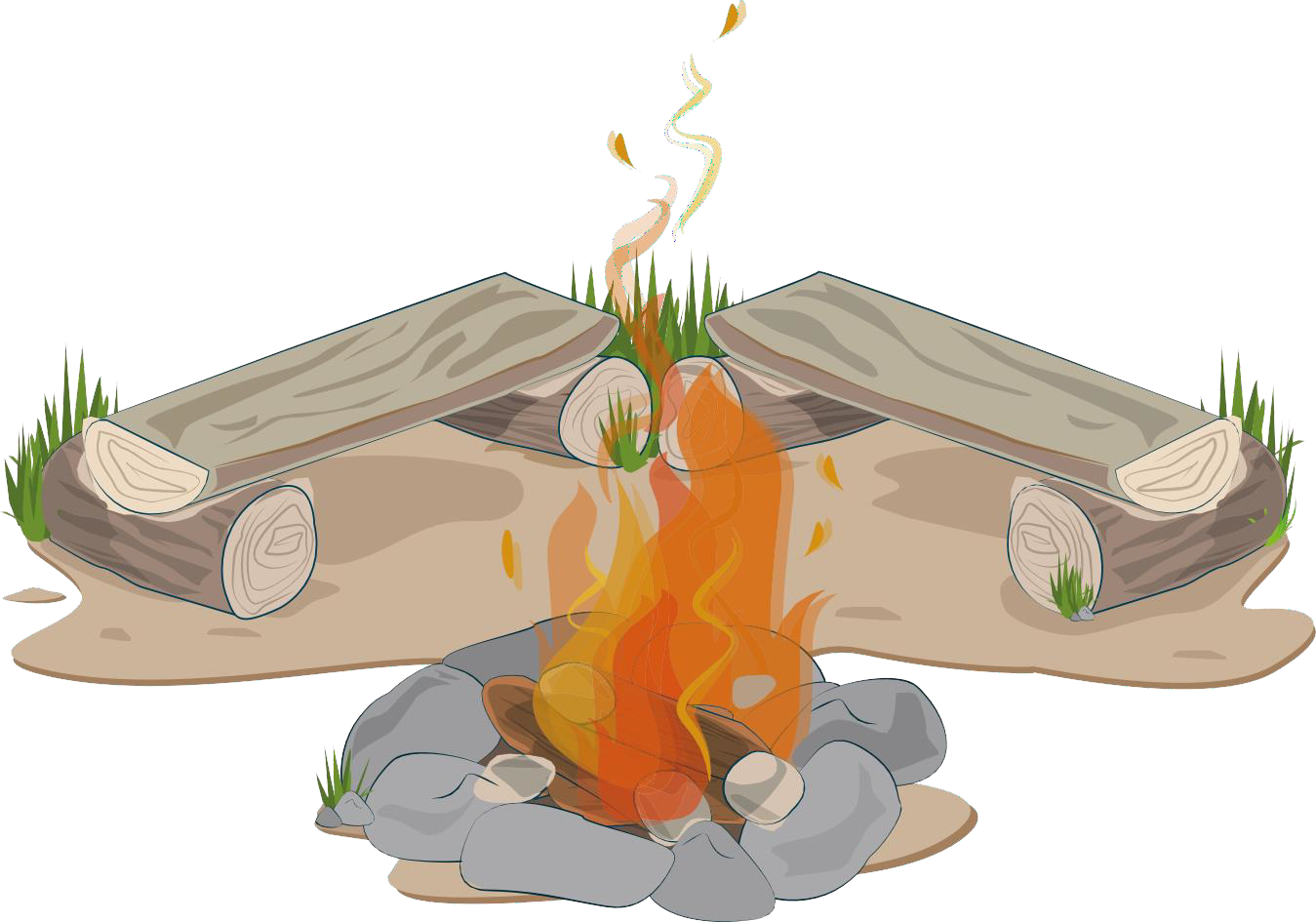 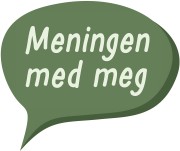 Selvidentitet, selvfølelse
Tilhørighet
Døden
Trygghet
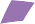 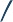 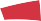 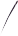 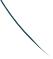 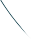 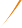 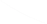 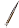 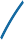 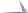 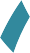 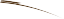 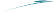 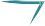 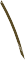 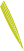 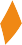 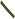 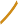 Det viktige i livet
Sterke følelser
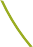 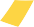 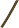 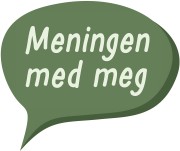 Identitet
Hva	er selvidentitet og	selvfølelse?
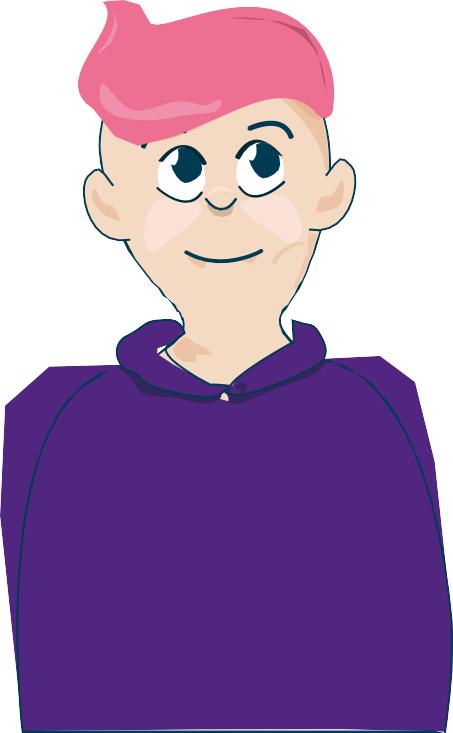 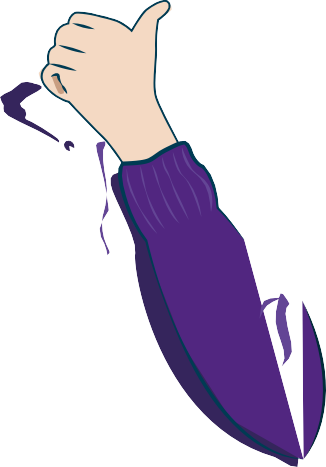 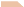 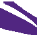 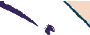 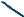 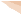 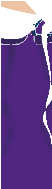 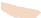 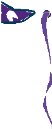 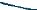 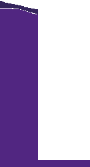 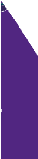 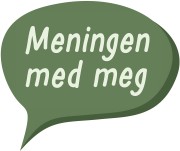 Din trygghet og vilje
Tenk etter sammen og gi eksempler:
Hva kan hjelpe deg når du trenger å føle deg mer trygg på deg selv?
Hva kan hjelpe deg med å føle og vite hva du liker, og hva du vil?
Hva kan hjelpe deg til å føle deg sterkere og tryggere
i deg selv – også når noe vanskelig har skjedd?
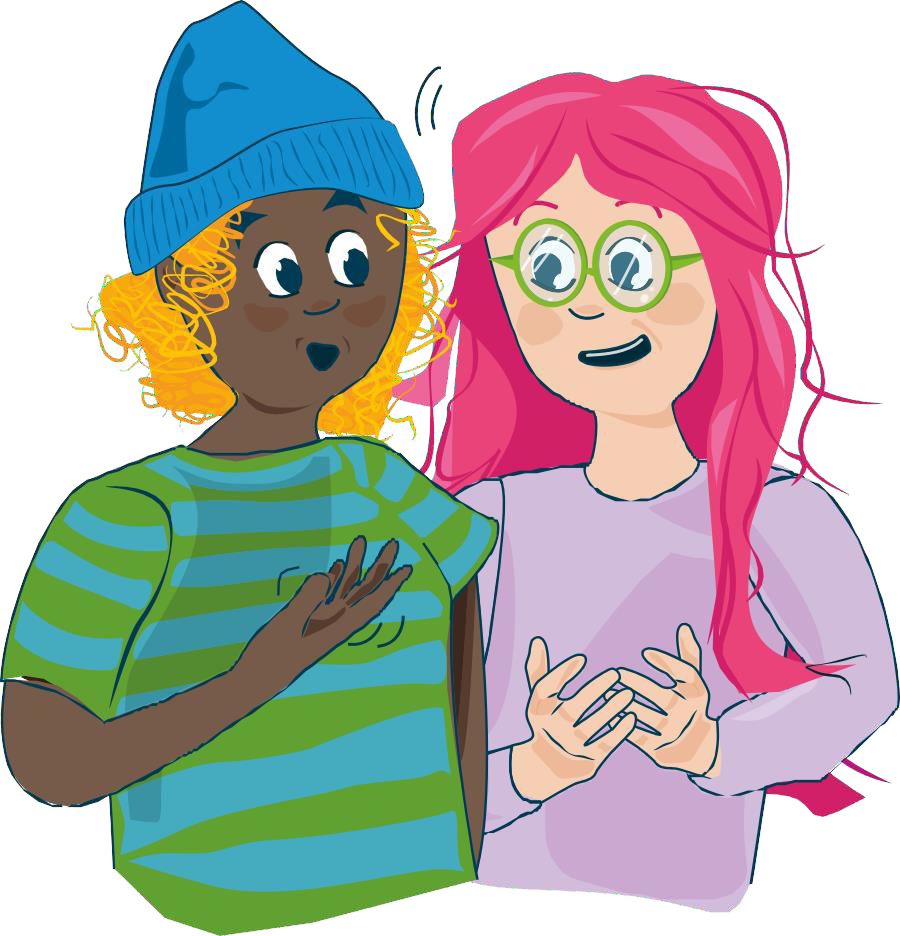 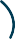 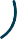 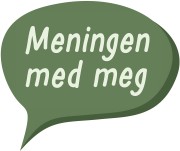 Naturen som et trygt sted
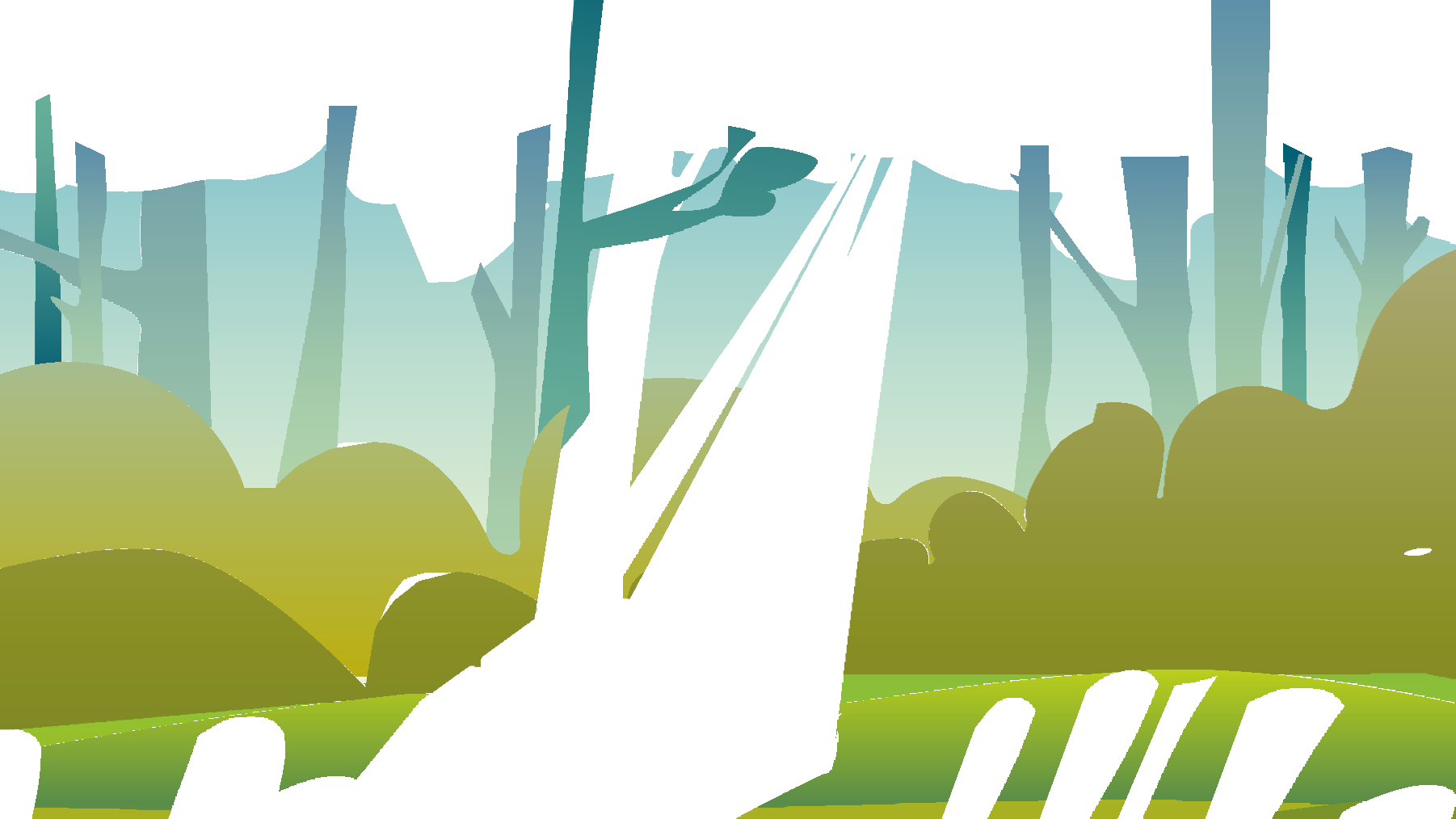 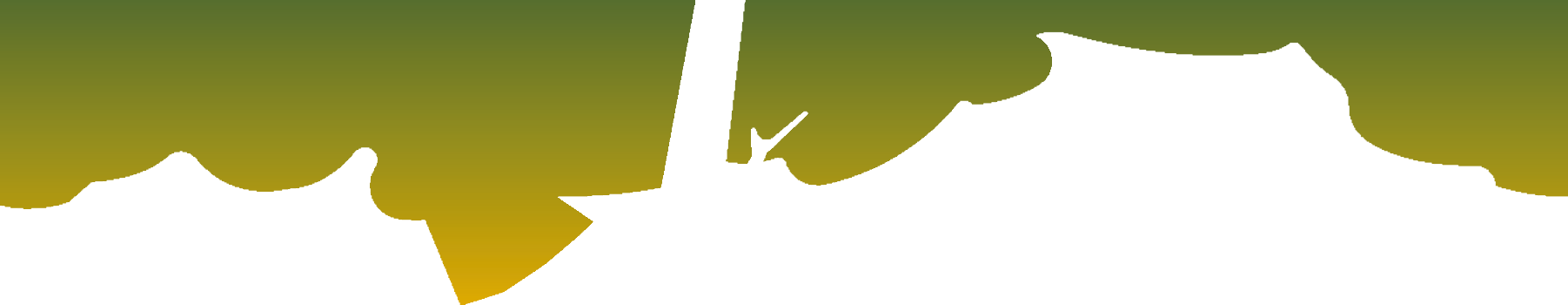 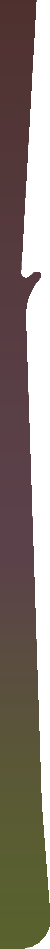 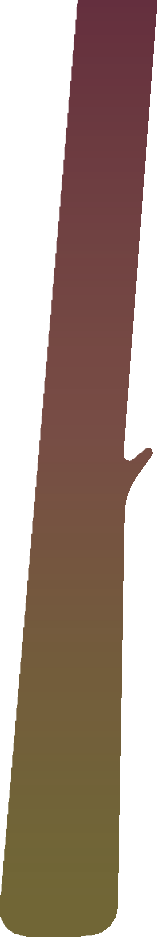 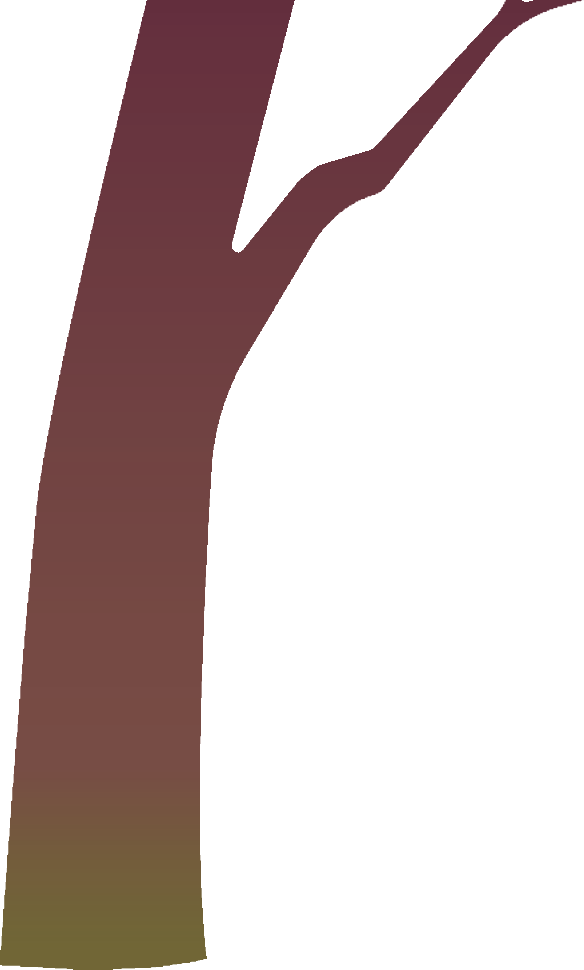 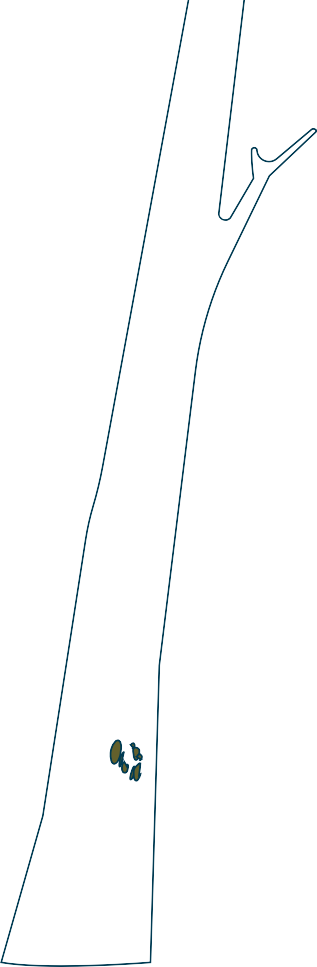 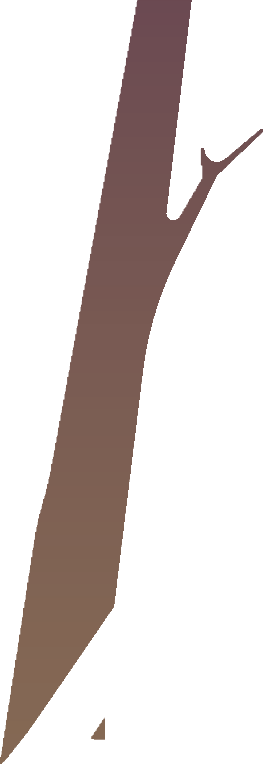 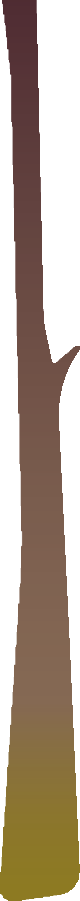 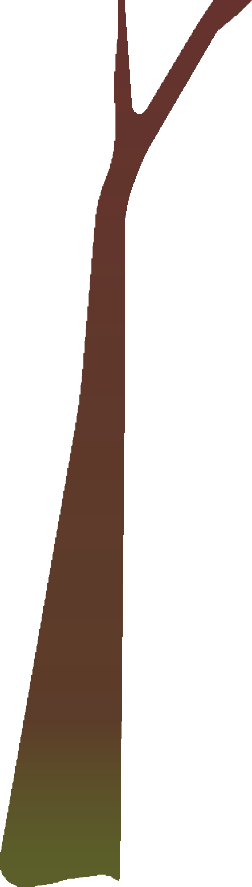 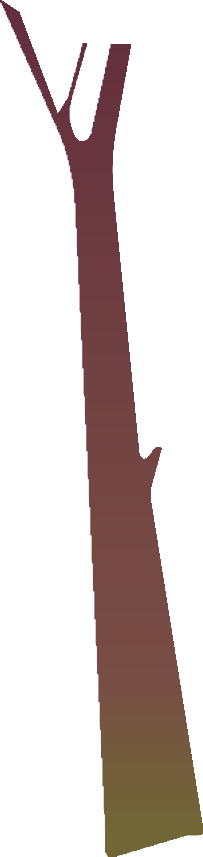 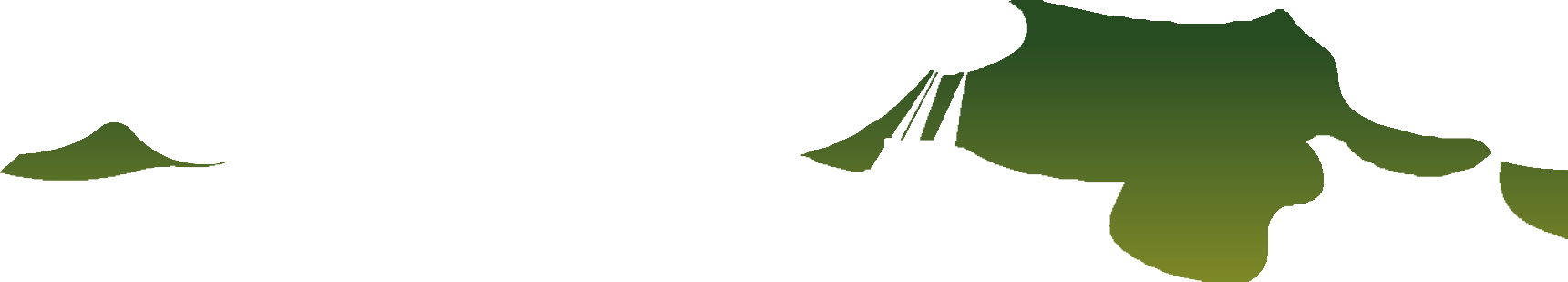 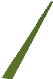 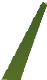 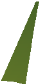 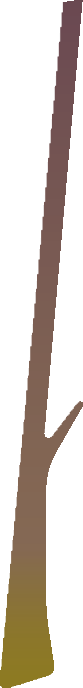 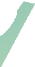 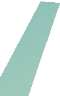 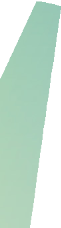 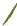 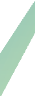 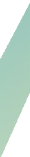 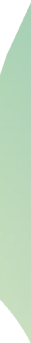 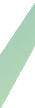 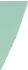 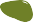 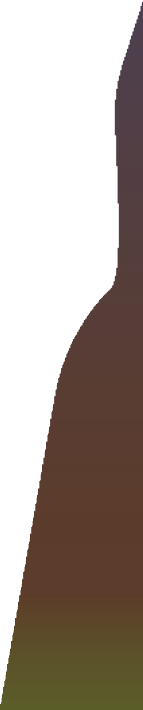 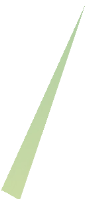 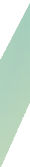 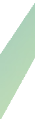 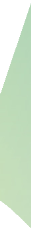 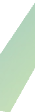 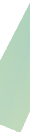 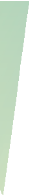 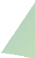 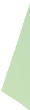 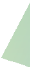 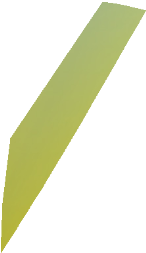 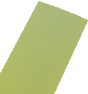 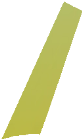 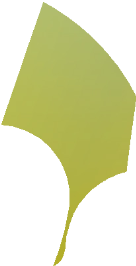 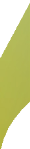 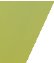 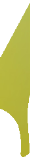 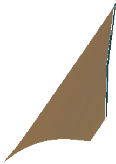 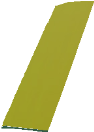 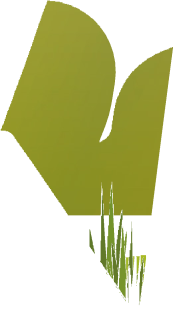 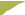 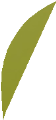 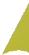 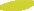 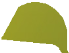 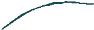 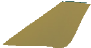 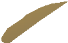 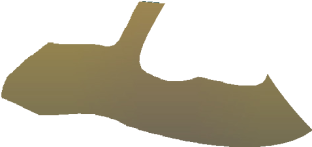 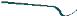 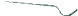 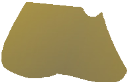 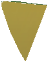 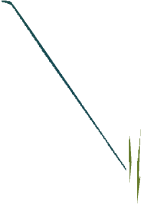 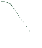 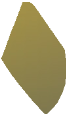 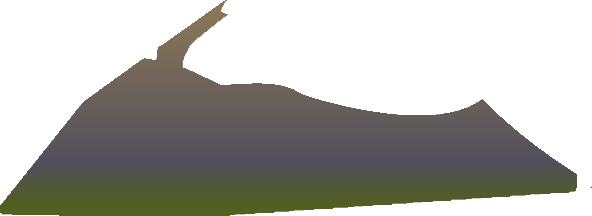 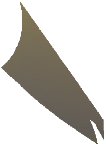 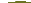 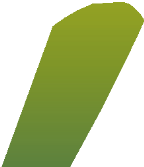 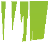 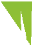 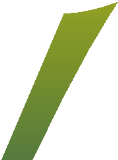 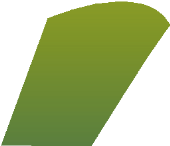 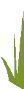 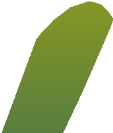 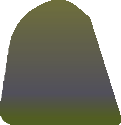 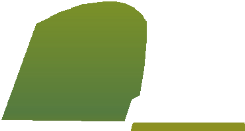 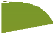 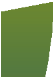 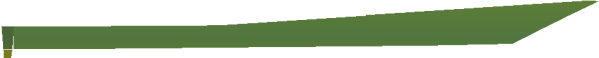 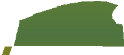 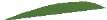 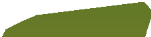 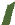 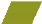 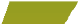 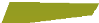 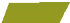 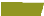 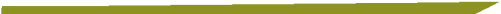 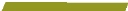 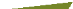 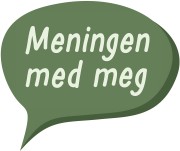 Situasjon i hverdagen
Skamfylte situasjoner på skolen
En klassekamerat blir ofte rød i ansiktet når han får et spørsmål fra læreren.
En annen klassevenninne er glad og stolt over de nye klærne sine, men når hun går gjennom skolegården, får hun kommentarer – noen oppmuntrende, andre negative.

Har du opplevd noe lignende?
Hvordan tror du hun føler seg?
Hvordan ville du hjulpet henne?
Hva tror du kunne vært til hjelp?
Hva kan være bra å tenke, si og gjøre?
Hvordan får vi mot til å gjøre det vi vet er det riktige?
Kan du gi flere eksempler på skamfylte situasjoner på skolen?
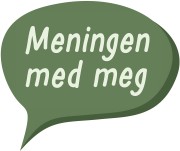 Balanseøvelse
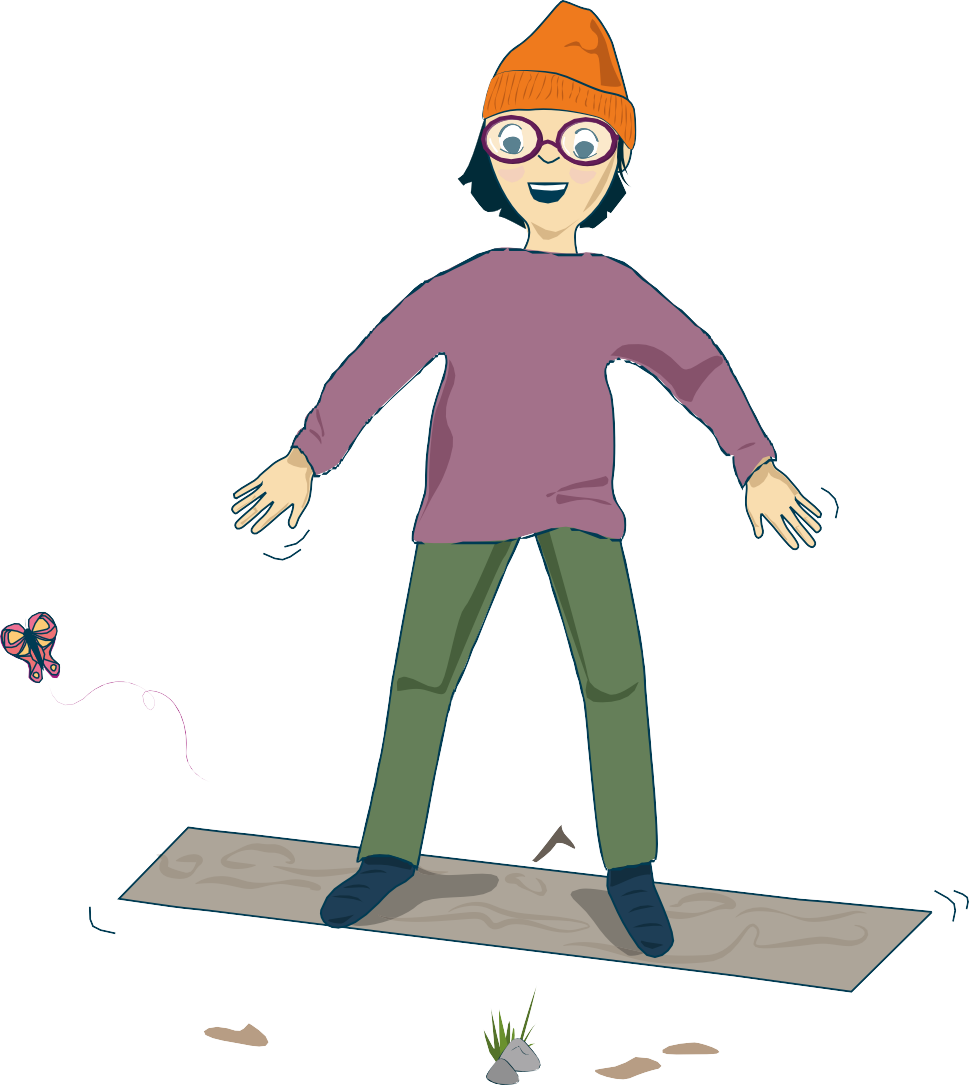 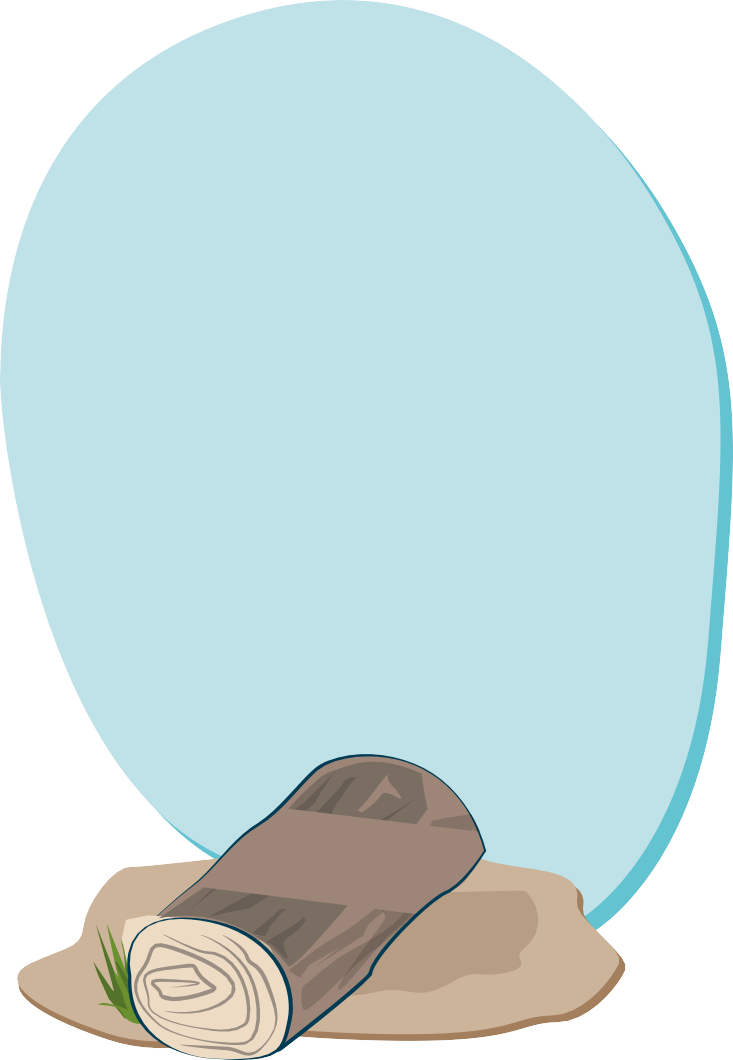 Balanseøvelser hjelper deg med å slappe av og hente deg inn igjen.

Du merker at du begynner å slappe av når
du sukker, gjesper eller spontant tar et dypt innpust
du produserer spytt og vil svelge
pusten din blir dypere og roligere
hendene dine blir varmere
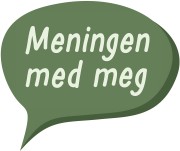 Skriv i dagboken
Skriv hva du vil, for eksempel:
tanker og spørsmål rundt følelser
ting som er bra å huske 	fra i dag
dine egne tanker og 	følelser rundt dette møtet
Ingen andre kommer til å lese det du skriver.
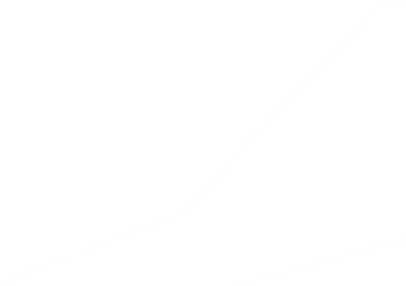 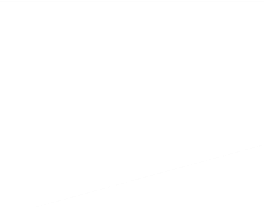 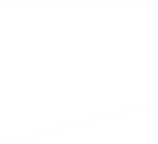 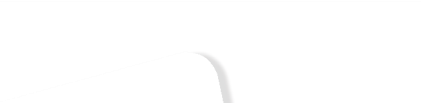 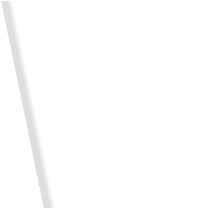 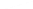 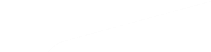 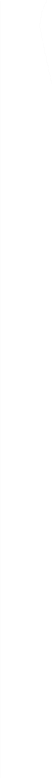 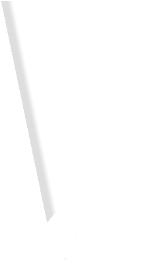 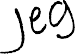 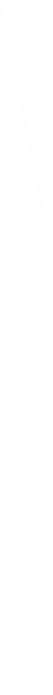 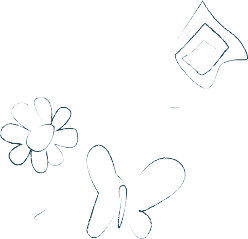 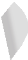 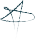 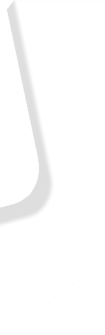 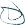 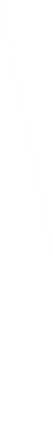 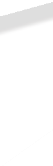 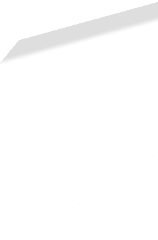 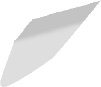 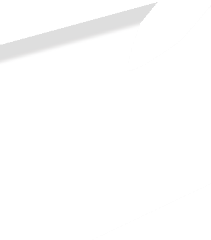 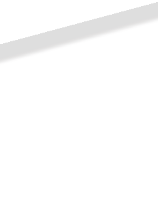 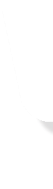 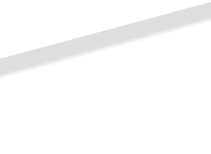 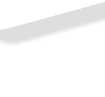 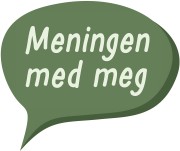 Hvordan har du det akkurat nå?
•
•
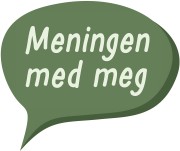 Avslutning
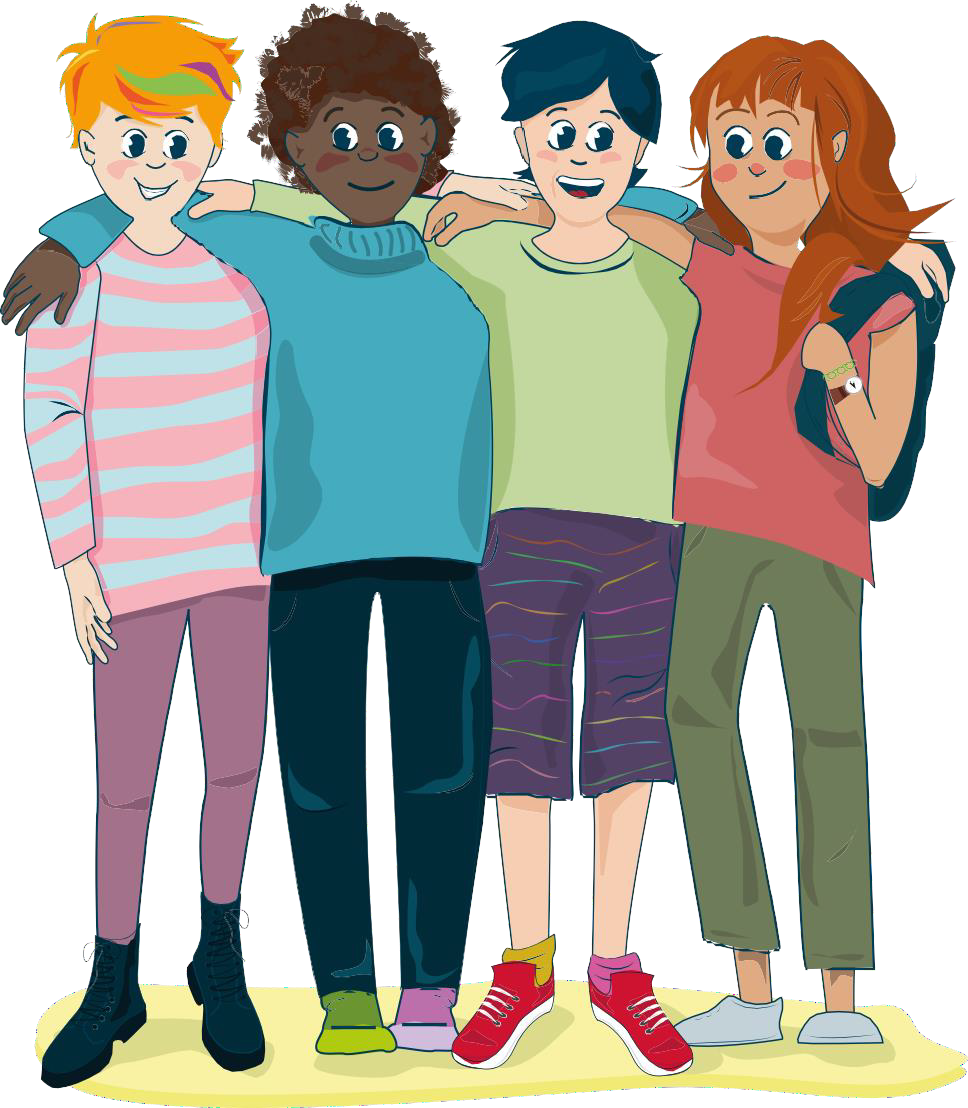 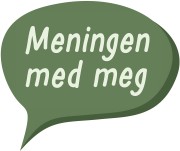 Hit kan du henvende deg
Kirkens SOS: Tlf. 22 40 00 40 og https://www.soschat.no/

Mental Helses hjelpetelefon: Tlf. 116 123

Blå Kors: chattetjeneste for barn og unge SnakkOmPsyken.no

Kors på halsen (Røde Kors for deg under 18 år):
Tlf. 800 333 21

Alarmtelefonen for barn og unge: Tlf. 116 111 og chat på https://www.116111.no/ungdom

Legevakten: Ring 116 117
for rask hjelp ved akutte problemer

Det er også mulig å ta kontakt med helsestasjonen for ungdom, skolehelsetjenesten, psykisk helsehjelp for barn og unge der du bor, eller noen som jobber i din lokale menighet.
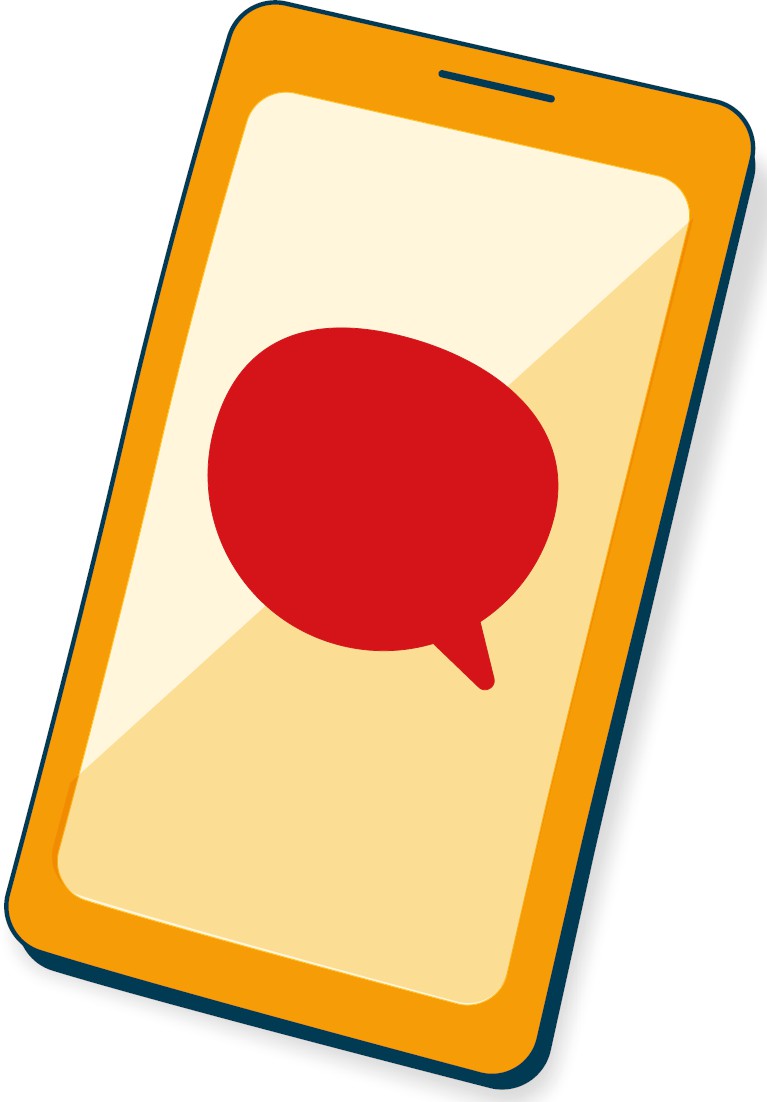 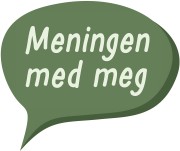